Welcome
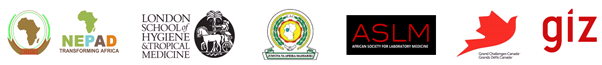 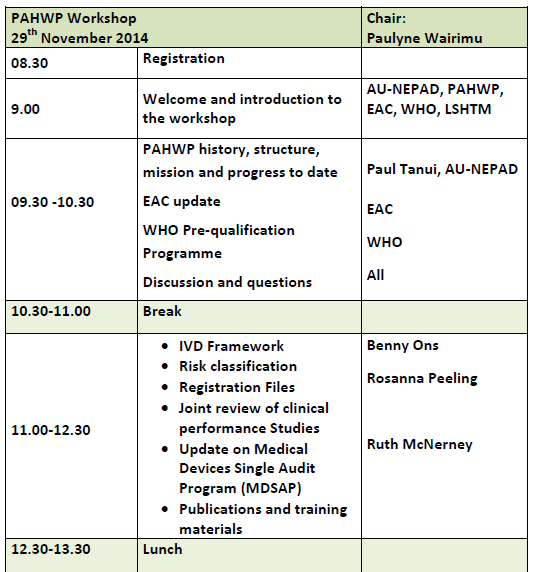 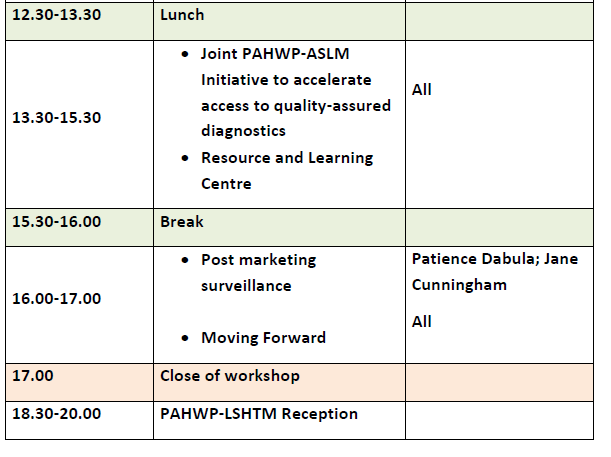